«Игры и упражнения для профилактики и устранения речевых нарушений для учителей начальных классов».
Подготовила
 учитель-логопед 
ГБУ ЦППМСП м.р. Борский :
Евменова Алёна Вячеславовна
Цель:  создание условий для преодоления нарушений устной речи через систему логоритмических упражнений на уроках, что будет способствовать формированию правильного дыхания, развитию  артикуляционного аппарата и мелкой моторики.
Цель логоритмических упражнений — создать условия для преодоления речевого нарушения у детей путём развития, воспитания и коррекции двигательной сферы через музыкально-логоритмическую деятельность.
Логоритмика (др.-греч. λόγος — речь и лат. rhythmus — ритм) это коррекционная логопедическая ритмика или развитие речи с помощью частых движений тела. Является активной формой и представляет собой систему двигательных упражнений, связанных с одновременной ротовой активностью.
Через логоритмику можно решить следующие задачи:
развитие слухового внимания
развитие музыкального и динамического слуха
развитие фонематического слуха (отвечающего за различение звуков частей речи, который является необходимой основой для понимания смысла сказанного)
развитие пространственной организации движений
развитие общей и тонкой моторики, мимики
формирование и развитие кинестетических ощущений (телесных)
воспитание переключаемости с одного поля деятельности на другое
формирование, развитие и коррекция слухо-зрительно-двигательной координации
развитие физиологического и фонационного дыхания
развитие чувства ритма
воспитание умения определять характер музыки, согласовывать ее с движениями
развитие речевой моторики для формирования артикуляционной базы звуков
формирование и закрепление навыка правильного употребления звуков в различных формах и видах речи, во всех ситуациях общения.
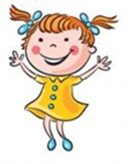 Логоритмика включает в себя  следующие элементы:
логопедическую гимнастику – комплекс упражнений для укрепления мышц и органов артикуляционного аппарата;
чистоговорки для автоматизации и дифференциации звуков;
пальчиковую гимнастику для развития тонких движений пальцев рук;
упражнения на развитие общей моторики, соответствующие возрасту детей, для мышечно-двигательного и координационного развития;
фонопедические упражнения для укрепления гортани и привития навыков правильного речевого дыхания;
логопедические распевки - упражнения для развития голоса и дыхания;
песни и стихи, сопровождаемые движениями рук, для развития плавности и выразительности речи, речевого слуха и речевой памяти;
музыкальные игры, способствующие развитию речи, внимания, умению ориентироваться в пространстве;
упражнения для развития мимических мышц, эмоциональной сферы, воображения и ассоциативно-образного мышления;
коммуникативные игры и танцы для развития динамической стороны общения, эмпатии, эмоциональности и выразительности невербальных средств общения, позитивного самоощущения;
упражнения на релаксацию для снятия эмоционального и физического напряжения.
Комплекс упражнений:
1. Артикуляционная гимнастики - выработка правильных, полноценных движений и определённых положений артикуляционных органов, необходимых для правильного произношения звуков, и объединение простых движений в сложные.  Всю систему артикуляционной гимнастики, можно разделить на два вида упражнений: статические и динамические с образными названиями. Статические упражнения («Лопаточка», «Окошко», «Чашечка», «Заборчик», «Стрелочка», «Дудочка») направлены на удержание артикуляционной позы в течении 6 - 10 секунд.
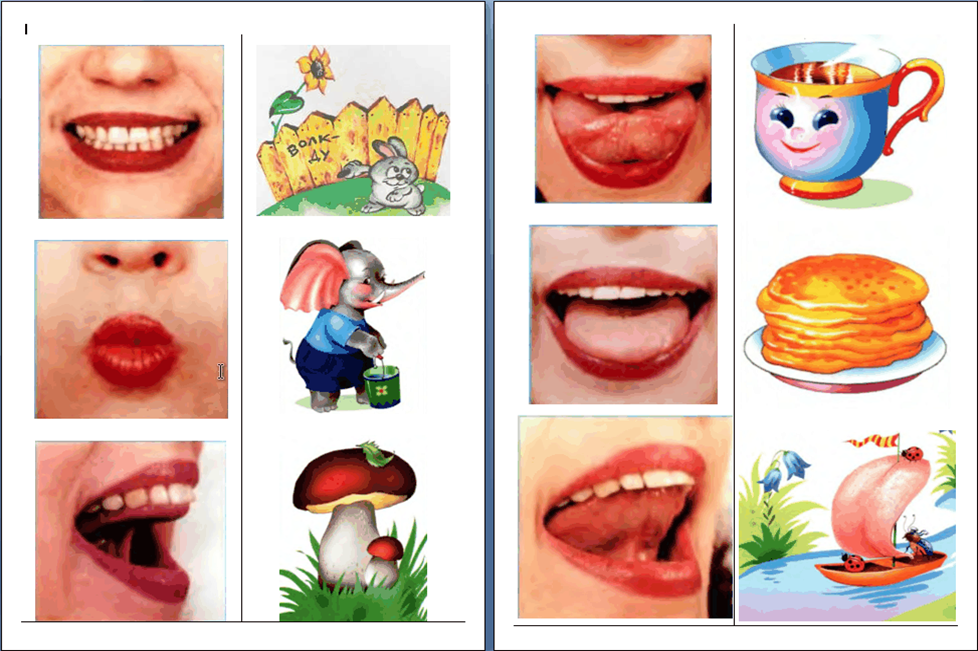 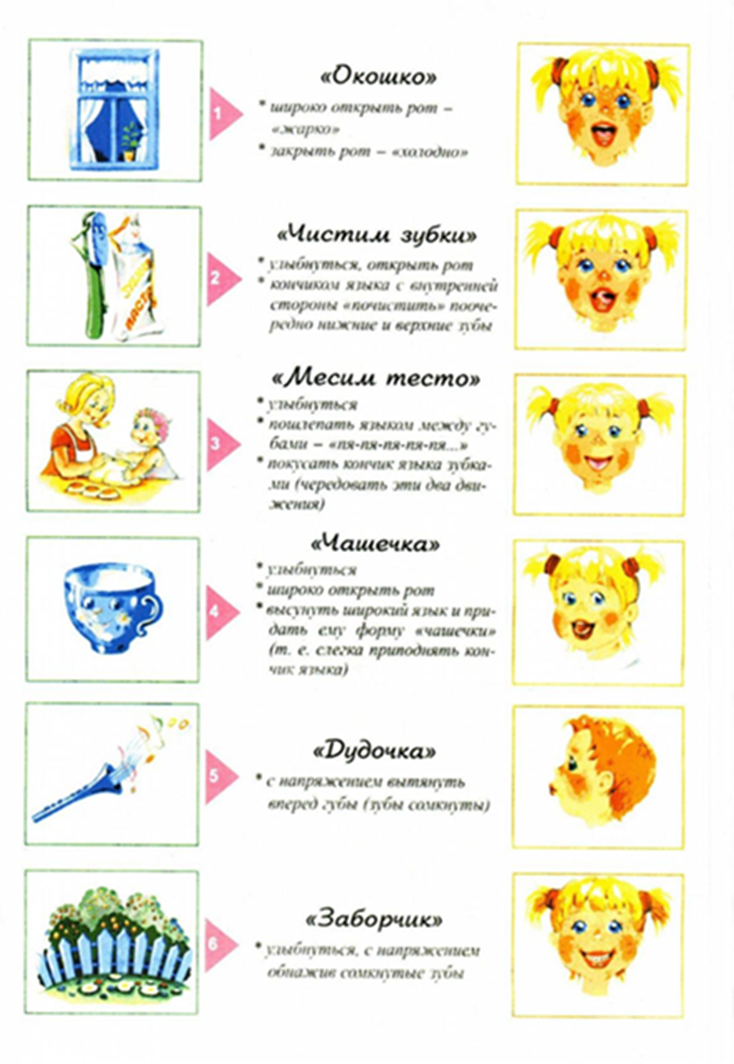 Логопедические распевки:https://yandex.ru/video/preview/15725529678104104690
Пальчиковая гимнастика:
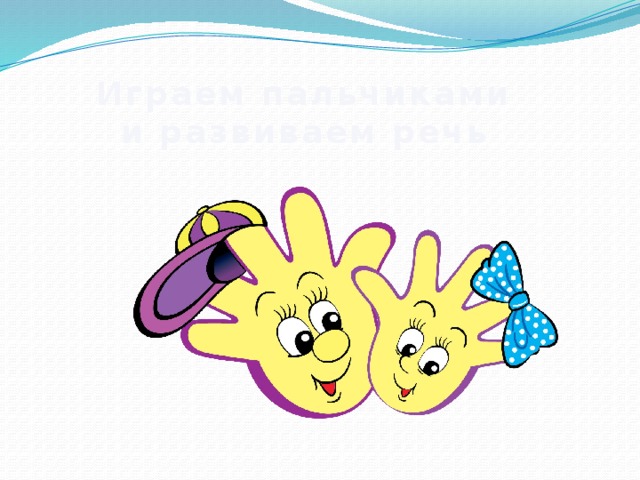 В гости к пальчику большому
Приходили прямо к дому
 Указательный и средний,
Безымянный и последний,
С ним мизинчик-малышок.
 Постучали о порог,
Вместе пальчики – друзья,
Друг без друга им нельзя.
Дыхательные упражнения:
Ссылка на упражнениеhttps://www.youtube.com/watch?v=3j6BaNgTZAc
Ссылка на различные варианты распевок по заданным темам - Логоритмика Железцов С.С., Железцова Е.С. .https://www.maam.ru/detskijsad/logoritmicheskie-uprazhnenija-po-metodike-e-zheleznovoi.html
Спасибо за внимание!